證券承銷商業務宣導會
外國企業來臺上市審查實務應注意事項
臺灣證券交易所
2023年6月
聲　明
本簡報之意見不全然代表臺灣證券交易所之立場
本簡報已盡力提供準確可靠之資訊，若有錯誤，以原公告為準，如因任何資料不正確或疏漏所衍生之損害或損失，臺灣證券交易所不負法律責任
本簡報內容與臺灣證券交易所及主管機關公布條文有異者，以公布條文為準
本簡報僅供參考，臺灣證券交易所審查不以本簡報內容為限
2
簡報大綱
上市申請書
檢送第2季財務報告
本公司審查外國有價證券上市作業程序第四條之一規定，「…..申請公司於送件申請之日起至掛牌前，應準用主管機關對財務報告公告及申報之規定，向本公司檢送各季及年度財務報告」。
金融監督管理委員會110年5月4日金管證審字第1100361841號，…..自今(110)年起KY公司第二季財務報告由會計師核閱改為應經會計師查核簽證，…..。
KY公司（含創新板KY公司）於申請送件之日起至掛牌前，依規所需檢送之申請年度最近期第2季財報應經會計師查核簽證。
創新板第一上市公司股票第一上市申請書
外國發行人股票第一上市申請書
外國發行人股票創新板第一上市申請書
5
上市申請書附件
中介機構評估查核程序檢查表/應行補充說明事項(S題)
申請第一上市(包括創新板)中介機構，承銷商、律師及會計師應填製評估查核程序檢查表。
設置公司治理主管(112.1.1實施)
中介機構評估查核程序檢查表-9推薦證券商填製【公司治理暨董事運作情形】檢查表
中介機構評估查核程序檢查表-9推薦證券商填製【公司治理暨董事運作情形】檢查表(創新板適用)
推動公司治理、永續發展及誠信經營情形
應行補充說明事項(S3-1)-評估申請公司在推動公司治理、永續發展及誠信經營情形，並填具附表八。
S
附表
6
初次上市前公開銷售之現金增資發行新股
在臺募資存放臺資銀行之承諾書
金融監督管理委員會111年9月5日金管證發字第1110383586號修正外國發行人募集與發行有價證券處理準則第12條附表一外國發行人於國內募集與發行股票申報書增加「如有重要子公司位於中國大陸，發行人應出具將在臺所募資金存放於臺資銀行或其海外子(分)行並依計劃支用之承諾書」之附件。
配合增加「外國發行人於國內募集與發行股票申報書(申請第一上市及創新板第一上市初次上市前以現金增資發行新股提撥一定比率公開銷售案件者適用)」附件，「如有重要子公司位於中國大陸，發行人應出具將在臺所募資金存放於臺資銀行或其海外子(分)行並依計劃支用之承諾書」。
外國發行人於國內募集與發行股票申報書
承諾書
7
外國發行人募集與發行有價證券處理準則規定之附件
修改外國發行人募集與發行有價證券基本資料表及外國發行人申報案件檢查表
金融監督管理委員會112年5月4日金管證發字第1120381326號修改外國發行人募集與發行有價證券處理準則規定之「外國發行人募集與發行有價證券基本資料表」、 「律師法律意見及檢查表 」、 「外國發行人申報案件檢查表 」。
配合修改「外國發行人募集與發行有價證券基本資料表」 【首次辦理股票公開發行及初次上市前以現金增資發行新股提撥一定比率對外公開發行案件者適用】、 「外國發行人申報首次辦理股票公開發行案件檢查表 」
案件檢查表
基本資料表
8
不宜上市條款-重大非常規交易
10
[Speaker Notes: (獨立董事)
公開說明書中獨立董事主要學經歷顯有疏漏，且承銷商工作底稿達成獨立性評估之結論與所檢附外部佐證資料不符。另工作底稿重要評估事項未簽名、覆核、索引及結論有所缺漏。
獨立董事進修時數不足。
未審慎評估獨立董事之適任性及適法：
擔任學校與申請公司產學合作計畫之計畫主持(參與)人。
與申請公司5%以上法人股東之獨董為同一人。
為主辦或協辦券商金控之獨立董事。
不宜兼任超過5家上市(櫃)公司之董事(含獨立董事)或監察人，不應兼任超過3家公開發行公司之獨立董事。
為公司或關係企業提供審計或最近2年取得報酬累計金額逾新臺幣50萬元之商務、法務、財務、會計等相關服務之專業人士、獨資、合夥、公司或機構之企業主、合夥人、董事(理事)、監察人(監事)、經理人及其配偶。
非與其母公司、子公司或屬同一母公司之子公司之獨立董事相互兼任者。]
不宜上市條款-重大非常規交易
重要
應注意事項3
新增關係人範圍。
11
[Speaker Notes: (獨立董事)
公開說明書中獨立董事主要學經歷顯有疏漏，且承銷商工作底稿達成獨立性評估之結論與所檢附外部佐證資料不符。另工作底稿重要評估事項未簽名、覆核、索引及結論有所缺漏。
獨立董事進修時數不足。
未審慎評估獨立董事之適任性及適法：
擔任學校與申請公司產學合作計畫之計畫主持(參與)人。
與申請公司5%以上法人股東之獨董為同一人。
為主辦或協辦券商金控之獨立董事。
不宜兼任超過5家上市(櫃)公司之董事(含獨立董事)或監察人，不應兼任超過3家公開發行公司之獨立董事。
為公司或關係企業提供審計或最近2年取得報酬累計金額逾新臺幣50萬元之商務、法務、財務、會計等相關服務之專業人士、獨資、合夥、公司或機構之企業主、合夥人、董事(理事)、監察人(監事)、經理人及其配偶。
非與其母公司、子公司或屬同一母公司之子公司之獨立董事相互兼任者。]
不宜上市條款-重大非常規交易
新增與關係人財務業務往來(如佣金、勞務費等)
應注意事項1
12
[Speaker Notes: (獨立董事)
公開說明書中獨立董事主要學經歷顯有疏漏，且承銷商工作底稿達成獨立性評估之結論與所檢附外部佐證資料不符。另工作底稿重要評估事項未簽名、覆核、索引及結論有所缺漏。
獨立董事進修時數不足。
未審慎評估獨立董事之適任性及適法：
擔任學校與申請公司產學合作計畫之計畫主持(參與)人。
與申請公司5%以上法人股東之獨董為同一人。
為主辦或協辦券商金控之獨立董事。
不宜兼任超過5家上市(櫃)公司之董事(含獨立董事)或監察人，不應兼任超過3家公開發行公司之獨立董事。
為公司或關係企業提供審計或最近2年取得報酬累計金額逾新臺幣50萬元之商務、法務、財務、會計等相關服務之專業人士、獨資、合夥、公司或機構之企業主、合夥人、董事(理事)、監察人(監事)、經理人及其配偶。
非與其母公司、子公司或屬同一母公司之子公司之獨立董事相互兼任者。]
不宜上市條款-重大非常規交易
應注意事項2
新增規定「尚未改善者」，其改善之認定。
13
[Speaker Notes: (獨立董事)
公開說明書中獨立董事主要學經歷顯有疏漏，且承銷商工作底稿達成獨立性評估之結論與所檢附外部佐證資料不符。另工作底稿重要評估事項未簽名、覆核、索引及結論有所缺漏。
獨立董事進修時數不足。
未審慎評估獨立董事之適任性及適法：
擔任學校與申請公司產學合作計畫之計畫主持(參與)人。
與申請公司5%以上法人股東之獨董為同一人。
為主辦或協辦券商金控之獨立董事。
不宜兼任超過5家上市(櫃)公司之董事(含獨立董事)或監察人，不應兼任超過3家公開發行公司之獨立董事。
為公司或關係企業提供審計或最近2年取得報酬累計金額逾新臺幣50萬元之商務、法務、財務、會計等相關服務之專業人士、獨資、合夥、公司或機構之企業主、合夥人、董事(理事)、監察人(監事)、經理人及其配偶。
非與其母公司、子公司或屬同一母公司之子公司之獨立董事相互兼任者。]
不宜上市條款-重大非常規交易
應注意事項4
新增判斷獲利能力時，扣除非常規交易利益之規定。
14
[Speaker Notes: (獨立董事)
公開說明書中獨立董事主要學經歷顯有疏漏，且承銷商工作底稿達成獨立性評估之結論與所檢附外部佐證資料不符。另工作底稿重要評估事項未簽名、覆核、索引及結論有所缺漏。
獨立董事進修時數不足。
未審慎評估獨立董事之適任性及適法：
擔任學校與申請公司產學合作計畫之計畫主持(參與)人。
與申請公司5%以上法人股東之獨董為同一人。
為主辦或協辦券商金控之獨立董事。
不宜兼任超過5家上市(櫃)公司之董事(含獨立董事)或監察人，不應兼任超過3家公開發行公司之獨立董事。
為公司或關係企業提供審計或最近2年取得報酬累計金額逾新臺幣50萬元之商務、法務、財務、會計等相關服務之專業人士、獨資、合夥、公司或機構之企業主、合夥人、董事(理事)、監察人(監事)、經理人及其配偶。
非與其母公司、子公司或屬同一母公司之子公司之獨立董事相互兼任者。]
16
陸資持股：緣由及條件
17
陸資持股：評估示意圖
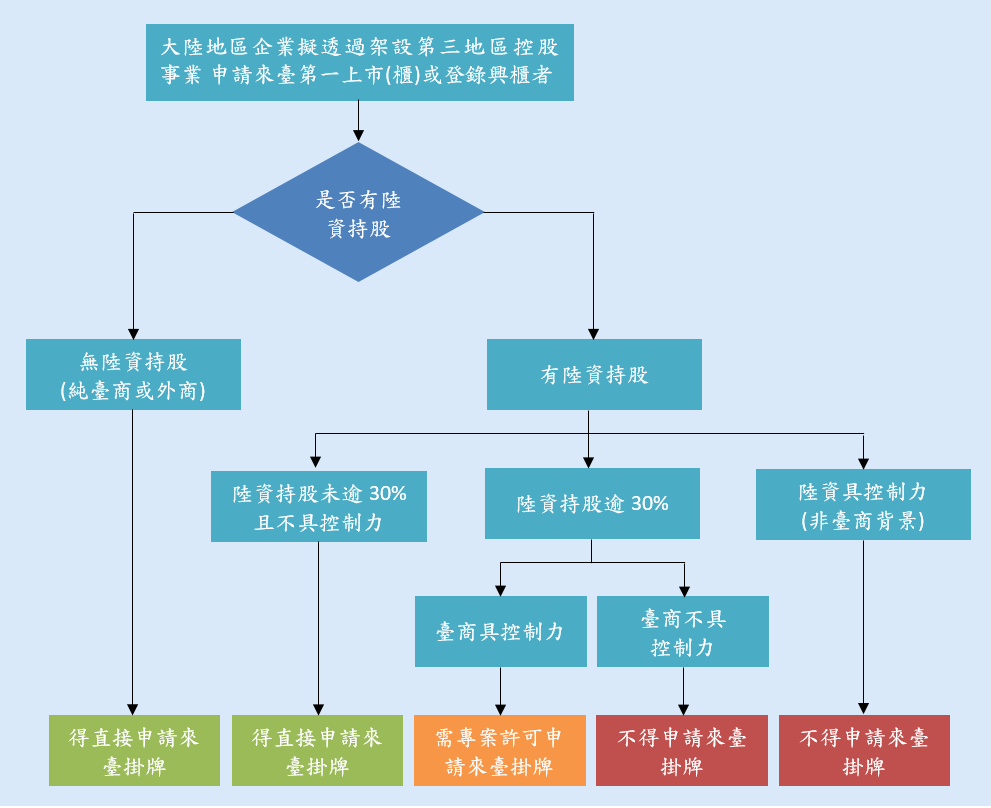 18
陸資持股：專案許可
陸資企業專案申請第一上市櫃/登錄興櫃審理流程圖(專案許可)
發行人檢齊書件提出申請
副本
金管會
正本
證交所(櫃買中心)
證交所(櫃買中心)依審查要點審查，並出具審查意見
副本
陸委會
函報金管會
不符合條件
符合條件
正本：函復申請人不同意其專案申請案
副本：證交所(櫃買中心)
正本：函復申請人核准其專案申請案(註)
副本：證交所(櫃買中心)
發行人向證交所(櫃買中心)提出申請上市(櫃)或登錄興櫃
19
陸資持股：法律形式及經濟實質綜合考量
中介機構應專業判斷：
股權轉換之時間點、經營能力…等；
資源有限，宜注意推動對象之合適性；
企業股權規劃應以永續發展為前提，外部人士唆使企業變身，易衍生紛爭，不宜為之。
20
陸資持股：法律形式及經濟實質綜合考量(續)
綜合持股比例計算改為分層認定（經濟部109年12月30日解釋令）
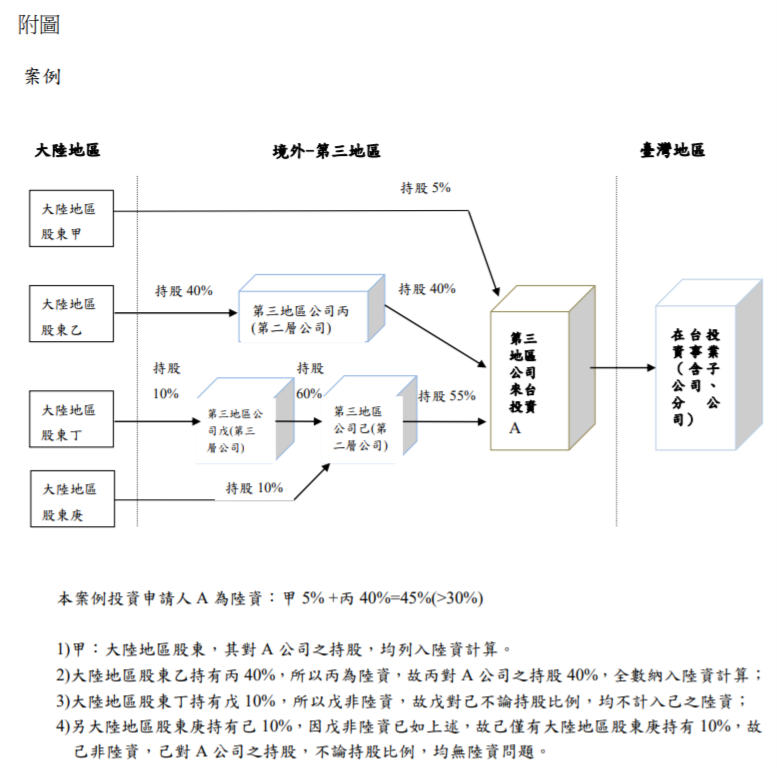 21
陸資持股：法律形式及經濟實質綜合考量(續)
對陸資股權移轉後一定營運觀察期間之認定說明(104.12.1)
 移轉後一定營運期間為至少應屆滿「1個完整會計年度」
申請公司有陸資股權移轉予非陸籍人士情事者，申請上市時，該等股權轉讓應已至少屆滿1個完整會計年度，以作為公司經營實績是否有變化之觀察期間，且應以經會計師查核簽證之年度財務報告為經營實績之主要判斷依據。
股權移轉之營運觀察期起算日認定標準
營運觀察期之起算日，應為陸資股權移轉後持股低於30%之當次股權交易合約實際完成日，亦即「陸資持股低於30%」且「股份過戶登記」、「股款交付」均已完成。
但股權移轉予臺籍人士，而該等臺籍人士受限於經濟部投審會所訂每年對大陸投資累計金額之規範，為避免超過年度投資限額，致其股款採分期支付者，得以陸資股權移轉後持股低於30%之當次股權交易第1筆股款支付日作為「股款交付」完成日期之認定，惟仍應在送件前實際完成所有股款之交付。
申請公司應承諾事項
上市後內控專審報告期間延長為3年。
承諾陸資持股不得逾30％，且不得取得對申請公司之控制力。
配合交易所視個案需要，對於申請上市前陸資移轉股份之受讓者，承諾納入擴大集保範圍。
22
陸資持股：法律形式及經濟實質綜合考量(續)
陸資持股及控制力實務常見問題
原陸籍股東近期頻仍轉讓股權於非陸籍股東，有關交易之移轉對象、原因、時點等合理性。
近期多次股權移轉予臺商股東(投資公司、 創投、 自然人)，將新股東視為非短期性持有之合理性。
陸籍股東擔任總經理、營運長及各主要事業部主管，有關陸資未具有實質營運控制力之合理性。
陸籍董事長轉換其他國籍後，長駐於中國大陸地區子公司。
申請公司董事具有中國大陸黨政軍(如政協等)身分。
23
土地使用權證(國土證)及房產證
未取得國土證或房產證之處理原則
24
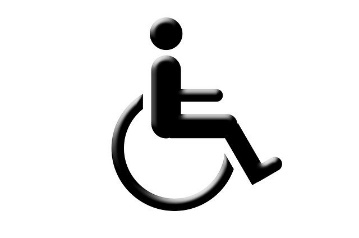 五險一金：說明
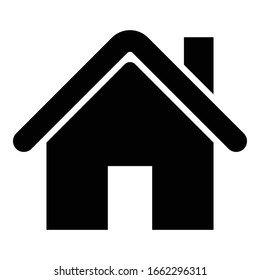 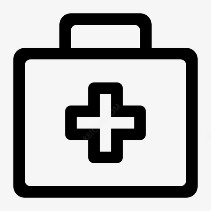 養老保險
住房
公積金
醫療保險
五險
五險一金，指中國大陸地區勞動者所享有的社會保險福利。
企業和個人共同繳納：養老保險、醫療保險和失業保險。
企業承擔，個人不需要繳納：工傷保險及生育保險。
最低標準≠實際工資
一金
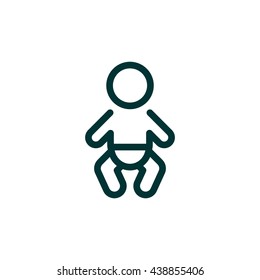 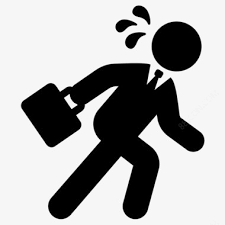 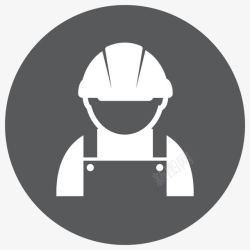 生育保險
失業保險
工傷保險
25
五險一金之規範要求
26
27
銷貨真實性之查核
28
銷貨真實性之查核：銷貨交易
新增非本業商品買賣交易
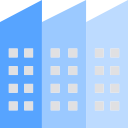 C
交易欠缺合理性
交易總額重大惟價差小
進銷貨交易條件不一致
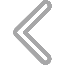 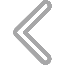 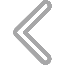 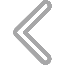 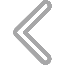 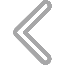 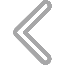 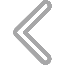 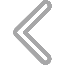 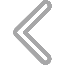 加強注意
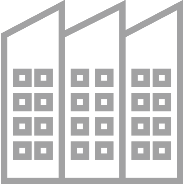 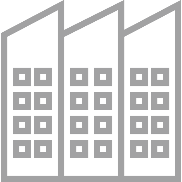 A
B
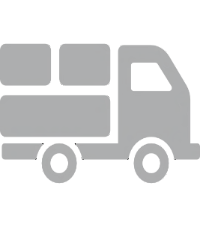 主要進銷貨對象變動情形
落實執行穿透性測試
進銷貨應否淨額表達
應收帳款收款情形
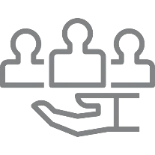 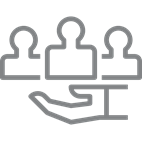 29
[Speaker Notes: C之下游客戶B由上游供應商A提供，貨品直接出貨到下游B，A得指定該公司C供貨對象並指定銷售價格、產品保固或毀損責任由A承擔，依該等交易契約顯示風險未移轉，應屬IAS 18(IFRS 15)之代理性質交易，C應採代理人交易以淨額認列佣金收入

C對A預付，對B給長天期放帳，C公司未適時評估客戶信用狀況仍持續對B接單出貨，致列高額AR減損損失，銷貨及收款循環之授信管理控制作業設計顯有不足]
金流及物流
30
金流及物流(續)
31
資金貸與及背書保證
處理原則
證交法第165條之1準用第36條之1規定，第一上市公司辦理資金貸與、為他人背書保證，應依「公開發行公司資金貸與及背書保證處理準則」規定辦理。申請上市前有未符上開準則規定之情事者，應依下列方式：
於訂定內部控制制度相關辦法前，係符合註冊地國、主要營運地國法令規定辦理之資金貸與、背書保證情事者，原則上應於送件前辦理解除、清償完竣；若基於合理原因未能於送件前改善完竣者，於送件時提出改善計畫，並應出具承諾至遲於上市掛牌前改善完竣。
於訂定內部控制制度相關辦法後，有未依規定辦理之資金貸與、背書保證情事者，應辦理解除、清償完竣後始得送件申請上市。
32
33
強化公司治理審查
初次申請上市用之公司治理評鑑自評報告
(109年12月8日臺證上二字第1090022592號函)承銷商應評估申請公司是否確實依公司治理評鑑各項具體指標自我評量，暨其公司治理評鑑自評報告是否允當表達申請公司之公司治理運作情形。
強化公開說明書中公司治理揭露內容
發行公司辦理公司治理資訊揭露之情形
公司治理運作情形應記載事項
34
強化公司治理審查(續)
上市審議委員會重視公司治理
(104年12月25日臺證上二字第1041706420號函)發布「有價證券上市審議委員會議程安排要點」，整合現有審議會簡報內容，增加「公司治理及企業社會責任」議題，必要時請獨立董事出席。
S題增加公司治理題目
在公司治理、社會公益、環保永續等面向，履行企業社會責任及誠信經營情形(「ESG資訊揭露項目」附表)。
公司治理評鑑自評結果，就自評結果未得分部分擬訂具體改善計畫，並說明改善計畫之內容及時程之合理性。
35
獨立董事之資格條件
處理原則
獨立董事專業資格、持股與兼職限制、獨立性、提名方式
(公開發行公司獨立董事設置及應遵循事項辦法、外國發行人申請股票第一上市法律事項檢查表)
獨董被提名人為公立大專院校專任教師，提名時應檢附教師報經學校核准兼職之文件。選任後3個月內，公司應與學校完成簽訂產學合作及學術回饋機制契約。(109.1.15金管證發字第10803619347號令、109.2.13公立各級學校專任教師兼職處理原則)
外國企業應配合修改公司章程，但送件上市前，未採候選人提名制選任之獨立董事，得續任至任期屆滿。
獨立董事除任職申請公司外，兼任其他公開發行公司獨立董事不得逾3家。
36
[Speaker Notes: (獨立董事)
公開說明書中獨立董事主要學經歷顯有疏漏，且承銷商工作底稿達成獨立性評估之結論與所檢附外部佐證資料不符。另工作底稿重要評估事項未簽名、覆核、索引及結論有所缺漏。
獨立董事進修時數不足。
未審慎評估獨立董事之適任性及適法：
擔任學校與申請公司產學合作計畫之計畫主持(參與)人。
與申請公司5%以上法人股東之獨董為同一人。
為主辦或協辦券商金控之獨立董事。
不宜兼任超過5家上市(櫃)公司之董事(含獨立董事)或監察人，不應兼任超過3家公開發行公司之獨立董事。
為公司或關係企業提供審計或最近2年取得報酬累計金額逾新臺幣50萬元之商務、法務、財務、會計等相關服務之專業人士、獨資、合夥、公司或機構之企業主、合夥人、董事(理事)、監察人(監事)、經理人及其配偶。
非與其母公司、子公司或屬同一母公司之子公司之獨立董事相互兼任者。]
37
已發行特別股
外國發行人已發行特別股，因發行條件或其他事由，致不擬或無法轉換成普通股併同上市掛牌者，本公司得不受理其第一上市申請案。
外國發行人若於申請上市時，已發行特別股者，應轉換成普通股上市掛牌。
完成轉換期限：原則應於送件前完竣，惟為符實務，得比照香港作法，於本公司董事會同意其上市後，立即展開轉換作業，並於完成相關轉換為普通股後，辦理上市掛牌事宜。
資訊揭露：應於公開說明書及相關申請文件同時揭露現狀及全數轉換為普通股之擬制性資料以為周延
特別股之權利義務：不得有損及普通股股東權益情形。且外國發行人及特別股股東應承諾於上市審查期間，除得行使轉換為普通股之權利外，不得行使其他權利。
處理原則
38
員工酬勞工具
39
股權重組
集團架構調整：
取得股權原因、合理性、價款與交易條件有無非常規交易暨對股東權益影響。
不同股東之企業合併必要性(擬制性財務報告檢視獲利能力)。
經營穩定性與持續業績表現(財務報表可比較性) 。
釋股：
釋股對象為創投或私募基金，其價格合理性及合約是否有特殊條件(如指派董事權、黃金表決權、附買回或保證上市成功等)，若具贖回權(如公司未能上市，或業績獲利未達標準即須加計利息贖回股份)之合約，其會計處理合理性(淨值VS負債)；另同次釋股價格是否一致，有無非常規交易或損及股東權益。
釋股過程有無損及法人董監、上市母公司小股東之權益、上市前股權移轉及價格之合理性及有無異常情事，暨有無影響股東權益。多戶股東同屬一集團或個人或基金，有規避股票集保情形，其原因及合理性。
處理原則
40
迂迴上市
(中介機構應檢送檢查表：15 推薦證券商填製【其他評估事項】檢查表)
綜合評估是否無迂迴上市之情事！
41
42
承銷商受託協助委任公司法令遵循
43
承銷商受託協助委任公司法令遵循(續)
44
謝謝聆聽敬請指教
45